28
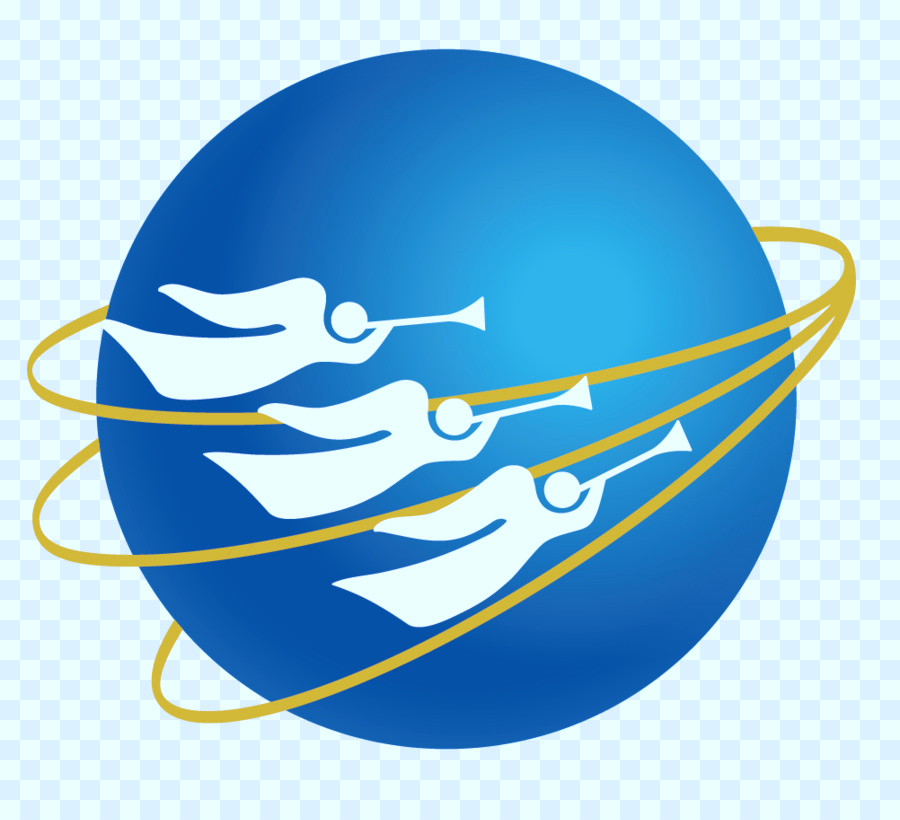 Los mensajes de los tres ángeles
LOS MANDAMIENTOS DE DIOS
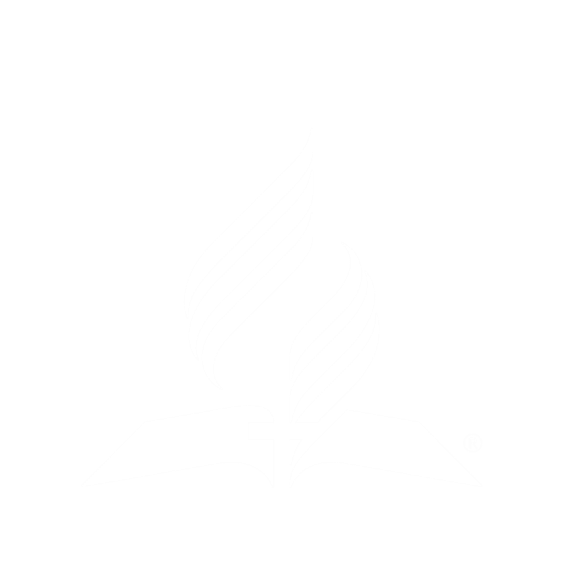 Basado en el estudio del pastor  Esteban Bohr, “Los mensajes de los tres ángeles”
cristoweb.com
La expresión en Apocalipsis
La expresión ‘guardar los mandamientos’ se halla en tres textos del libro de Apocalipsis: 12:17; 14:12; 22:14.
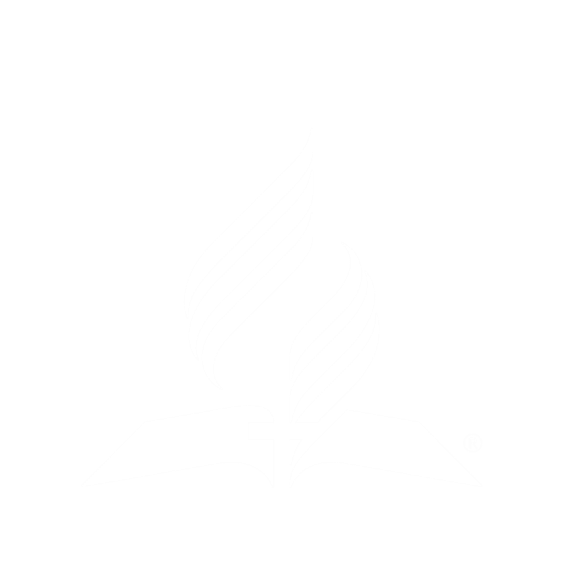 Apocalipsis 14:12:
“[en contraste con los que adoran la bestia, su imagen y reciben su marca] “Aquí está la paciencia de los santos, los que guardan los mandamientos de Dios y la fe de Jesús.”
Apocalipsis 22:14:
“Bienaventurados los que lavan sus ropas [Reina-Valera de 1909: ‘guardan sus mandamientos’], para tener derecho al árbol de la vida, y para entrar por las puertas en la ciudad.”
Nota: El texto no dice: ‘creen en sus mandamientos’, o ‘tienen los mandamientos’ o ‘enseñan sus mandamientos’ o ‘predican sus mandamientos’. ¡De modo que si alguien dice que no es posible guardar está inculpando a Dios de mentiroso!
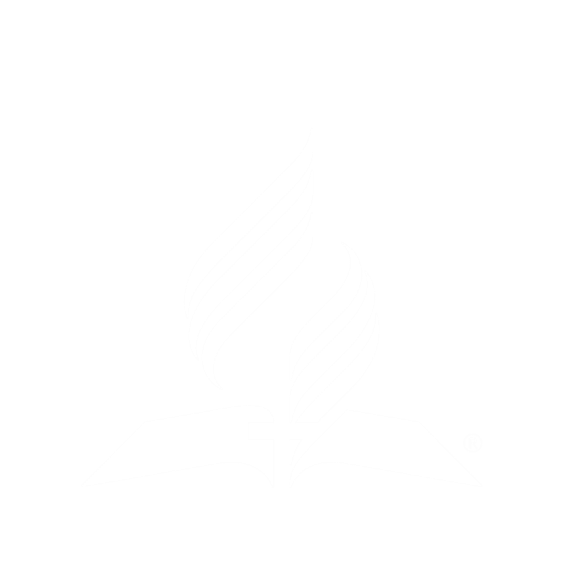 Apocalipsis 12:17:
“Entonces el dragón se llenó de ira contra la mujer; y se fue a hacer guerra contra el resto [remanente] de la descendencia de ella, los que guardan los mandamientos de Dios y tienen el testimonio de Jesucristo.”
El origen del odio contra los mandamientos
A fin de comprender el odio que tiene Satanás contra los mandamientos de Dios y los que los guardan, necesitamos estudiar el origen del mal en el cielo antes que fuese creado este mundo.
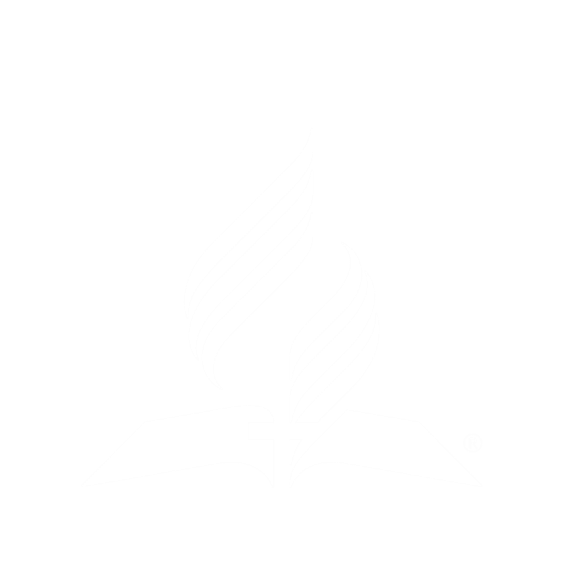 Ezequiel 28:16: Satanás pecó en el cielo:
“A causa de la multitud de tus contrataciones fuiste lleno de iniquidad, y pecaste; por lo que yo te eché del monte de Dios, y te arrojé de entre las piedras del fuego, oh querubín protector.”
1 Juan 3:8: Satanás ha pecado desde el principio:
“El que practica el pecado es del diablo; porque el diablo peca desde el principio. Para esto apareció el Hijo de Dios, para deshacer las obras del diablo.”
Nota: El pecado se define como ‘transgresión de la ley’ así que tiene que haber existido la ley antes de la creación de este mundo.
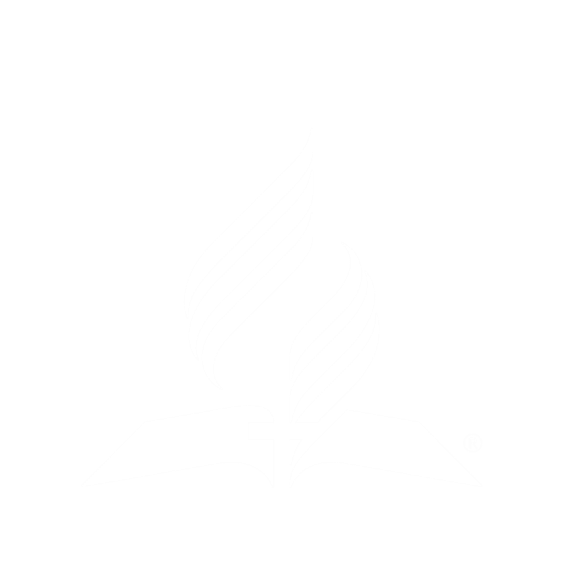 1 Juan 3:4:
“Todo aquel que comete pecado, infringe también la ley; pues el pecado es infracción de la ley.”
Ezequiel 28:16: Satanás procuró ‘vender’ sus mentiras a los ángeles en el cielo
“A causa de la multitud de tus contrataciones [una palabra comercial, un contrato de ventas] fuiste lleno de iniquidad, y pecaste; por lo que yo te eché del monte de Dios, y te arrojé de entre las piedras del fuego, oh querubín protector.”
Ezequiel 22:9: La palabra ‘calumniadores’ tiene la misma raíz que la palabra ‘contratación’:
“Calumniadores hubo en ti para derramar sangre; y sobre los montes comieron en ti; hicieron en medio de ti perversidades.
Levítico 19:16: La palabra ‘chismeando’ tiene la misma raíz que ‘contratación’:
“No andarás chismeando entre tu pueblo. No atentarás contra la vida de tu prójimo. Yo Jehová.
Juan 8:44: Satanás vendió sus mentiras desde el principio:
“Vosotros sois de vuestro padre el diablo, y los deseos de vuestro padre queréis hacer. Él ha sido homicida desde el principio, y no ha permanecido en la verdad, porque no hay verdad en él. Cuando habla mentira, de suyo habla; porque es mentiroso, y padre de mentira.”
Apocalipsis 12:3, 4: Su cola arrastró a una tercera parte de los ángeles. ¿Qué significa la cola?
“También apareció otra señal en el cielo: he aquí un gran dragón escarlata, que tenía siete cabezas y diez cuernos, y en sus cabezas siete diademas; 4 y su cola arrastraba la tercera parte de las estrellas del cielo, y las arrojó sobre la tierra.”
Isaías 9:15, 16: El que enseña mentira es la cola:
“El anciano y venerable de rostro es la cabeza; el profeta que enseña mentira, es la cola. 16 Porque los gobernadores de este pueblo son engañadores, y sus gobernados se pierden.”
Las mentiras de Lucifer
Conflicto de los Siglos, CS, p. 549
“Abandonando el lugar que ocupaba en la presencia inmediata del Padre, Lucifer salió a difundir el espíritu de descontento entre los ángeles. Obrando con misterioso sigilo y encubriendo durante algún tiempo su verdadero objetivo bajo una apariencia de reverencia hacia Dios, se esforzó en despertar dudas respecto a las leyes que gobernaban a los seres celestiales.
Insinuó que, aunque las leyes podrían ser necesarias para los habitantes de otros mundos, los ángeles siendo más exaltados no necesitaban semejantes restricciones pues su propia sabiduría bastaba para guiarlos.”
CS, pp. 553, 554
“Reiteró su aserto de que los ángeles no necesitaban ningún control, sino que debía dejárseles seguir su propia voluntad, que siempre los conduciría al bien. Denunció los estatutos divinos como restricción de su libertad y declaró que su objetivo era abolir la ley para que, libres de esta restricción, las huestes del cielo pudiesen alcanzar un grado de existencia más elevado y glorioso.”
Apocalipsis 12:9: Persuadió a una tercera parte de los ángeles que se rebelaran contra Dios y como resultado, Satanás y sus ángeles fueron arrojados del cielo:
“Y fue lanzado fuera el gran dragón, la serpiente antigua, que se llama diablo y Satanás, el cual engaña al mundo entero; fue arrojado a la tierra, y sus ángeles fueron arrojados con él.”
A. Los ángeles no requieren control
Definición de pecado
Definición de contrataciones
B. Transgresión de la ley
C. Abolir la ley
La cola de Satanás representa
D. Contratos de ventas
Afirmación de Satanás
E. Cumplir la ley
Asocie
Objetivo de Satanás
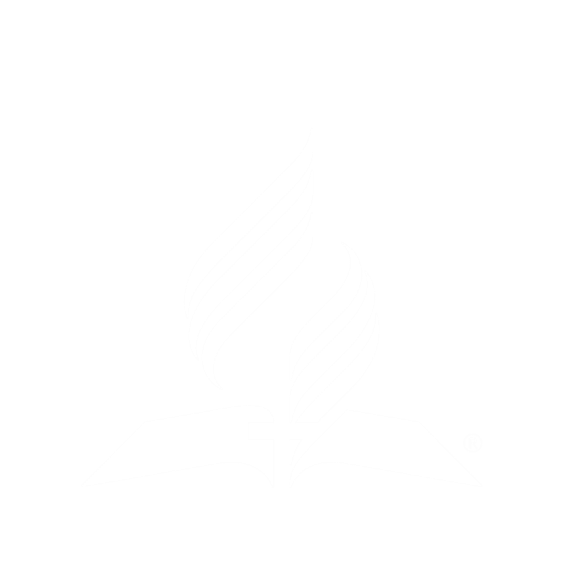 G. al profeta que enseña mentira
El origen del mal en la tierra
Satanás llevó a Eva a desobedecer el mandamiento de Dios a donde se encontraban en principio todos los diez mandamientos. Satanás le estaba diciendo a Eva que ella podía decidir qué es bueno y qué es malo por sí misma—lo mismo que Satanás decía en el cielo.
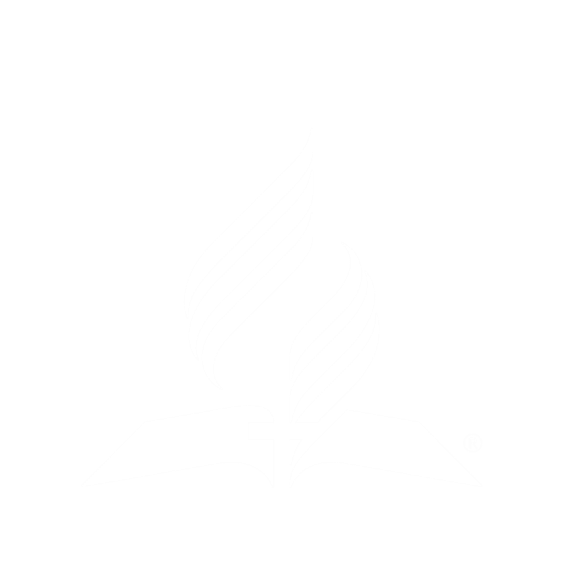 Génesis 3:1-5: El conflicto es entre la palabra de Dios y la palabra de la serpiente. El fin de Satanás es llevar a Eva a desobedecer el mandamiento de Dios:
“Pero la serpiente era astuta, más que todos los animales del campo que Jehová Dios había hecho; la cual dijo a la mujer: Conque Dios os ha dicho: ¿No comáis de todo árbol del huerto? 2 Y la mujer respondió a la serpiente: Del fruto de los árboles del huerto podemos comer;
3 pero del fruto del árbol que está en medio del huerto dijo Dios: No comeréis de él, ni le tocaréis, para que no muráis. 4 Entonces la serpiente dijo a la mujer: No moriréis; 5 sino que sabe Dios que el día que comáis de él, serán abiertos vuestros ojos, y seréis como Dios, sabiendo el bien y el mal.”
¿Qué define el bien y el mal? La ley de Dios objetiva es la que define la distinción entre el bien y el mal.
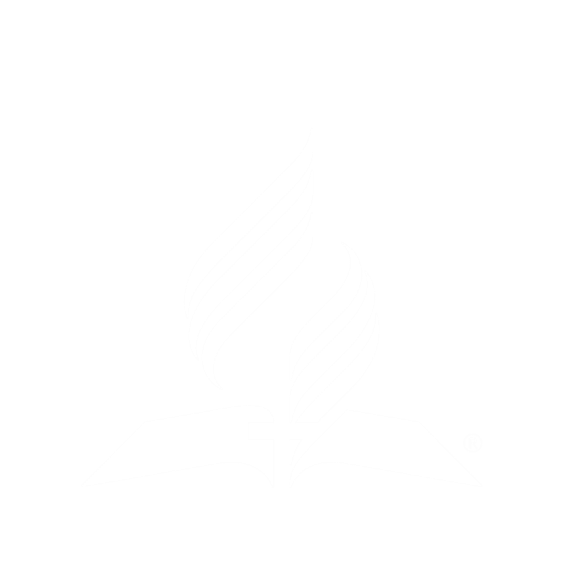 La expresión ‘guardan los mandamientos’
¿Podemos estar seguros que la expresión ‘los mandamientos de Dios’ se refiere a los diez mandamientos?
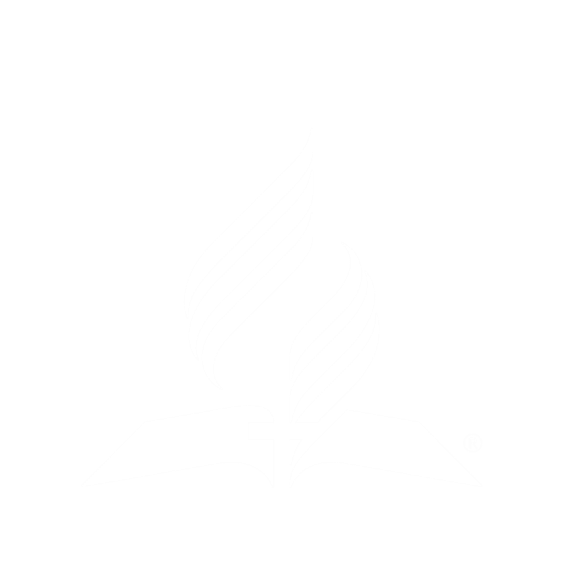 Mateo 19:17-22: Jesús le dijo al joven rico que ‘guardara los mandamientos’ y luego citó cinco de los diez:
“Él le dijo: ¿Por qué me llamas bueno? Ninguno hay bueno sino uno: Dios. Mas si quieres entrar en la vida, guarda los mandamientos. 18 Le dijo: ¿Cuáles? Y Jesús dijo: No matarás. No adulterarás. No hurtarás. No dirás falso testimonio.
19 Honra a tu padre y a tu madre; y, Amarás a tu prójimo como a ti mismo. 20 El joven le dijo: Todo esto lo he guardado desde mi juventud. ¿Qué más me falta? 21 Jesús le dijo: Si quieres ser perfecto, anda, vende lo que tienes, y dalo a los pobres, y tendrás tesoro en el cielo; y ven y sígueme. 22 Oyendo el joven esta palabra, se fue triste, porque tenía muchas posesiones.”
Lucas 23:56: Las mujeres reposaron el Sábado conforme al mandamiento:
“Y vueltas, prepararon especias aromáticas y ungüentos; y descansaron el día de reposo, conforme al mandamiento.”
Marcos 7:9, 10: La expresión ‘el mandamiento de Dios’ se refiere al quinto mandamiento:
“Les decía también: Bien invalidáis el mandamiento de Dios para guardar vuestra tradición. 10 Porque Moisés dijo: Honra a tu padre y a tu madre; y: El que maldiga al padre o a la madre, muera irremisiblemente.”
Romanos 7:7-12: Aquí, la palabra ‘mandamiento’ se refiere al décimo mandamiento:
“¿Qué diremos, pues? ¿La ley es pecado? En ninguna manera. Pero yo no conocí el pecado sino por la ley; porque tampoco conociera la codicia, si la ley no dijera: No codiciarás. 8 Mas el pecado, tomando ocasión por el mandamiento, produjo en mí toda codicia; porque sin la ley el pecado está muerto.
9 Y yo sin la ley vivía en un tiempo; pero venido el mandamiento, el pecado revivió y yo morí. 10 Y hallé que el mismo mandamiento que era para vida, a mí me resultó para muerte; 11 porque el pecado, tomando ocasión por el mandamiento, me engañó, y por él me mató. 12 De manera que la ley a la verdad es santa, y el mandamiento santo, justo y bueno.”
1 Corintios 7:19: Pablo enseñó que debemos guardar ‘los mandamientos de Dios’:
“La circuncisión nada es, y la incircuncisión nada es, sino el guardar los mandamientos de Dios.”
Las palabras ‘ley’ y ‘mandamientos’ son intercambiables
¿Se usan las palabras ‘ley’ y ‘mandamientos’ intercambiablemente?
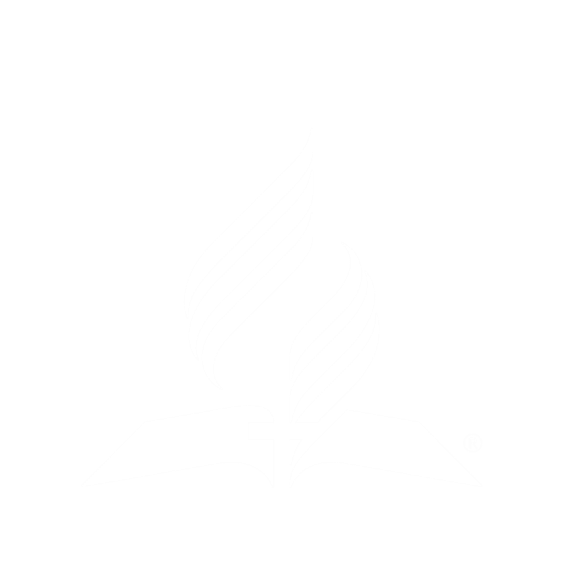 Éxodo 16:28:
“Y Jehová dijo a Moisés: ¿Hasta cuándo no querréis guardar mis mandamientos [mitsvah] y mis leyes [torah]?”
Éxodo 24:12: Las palabras “mandamientos’ y ‘ley’ se usan intercambiablemente:
“Entonces Jehová dijo a Moisés: Sube a mí al monte, y espera allá, y te daré tablas de piedra, y la ley [torah], y mandamientos [mitsvah] que he escrito  [en las tablas] para enseñarles.”
Deuteronomio 4:13: Según este versículo, Dios escribió los diez mandamientos [las diez palabras],
RVR1960 Y él os anunció su pacto, el cual os mandó poner por obra; los diez mandamientos [dabar], y los escribió en dos tablas de piedra.

RVA Y él os anunció su pacto, el cual os mandó poner por obra, las diez palabras [dabar]; y escribiólas en dos tablas de piedra.
En Deuteronomio 33:2 nos dice que Dios le dio al pueblo ‘la ley de fuego’ [fuego de una ley]:
RVR1960 “Dijo: Jehová vino de Sinaí, Y de Seir les esclareció; resplandeció desde el monte de Parán, y vino de entre diez millares de santos, con la ley de fuego [esh dath] a su mano derecha.”

NVI Vino el Señor desde el Sinaí: vino sobre su pueblo, como aurora, desde Seír; resplandeció desde el monte Parán, y llegó desde Meribá Cades con rayos de luz [esh dath] en su diestra.
Romanos 7:7-12: Pablo escribió que el mandamiento ‘no codiciarás’ es parte de la ley:
“¿Qué diremos, pues? ¿La ley [nomos] es pecado? En ninguna manera. Pero yo no conocí el pecado sino por la ley; porque tampoco conociera la codicia, si la ley no dijera: No codiciarás. 8 Mas el pecado, tomando ocasión por el mandamiento [entolé], produjo en mí toda codicia; porque sin la ley el pecado está muerto.
9 Y yo sin la ley vivía en un tiempo; pero venido el mandamiento, el pecado revivió y yo morí. 10 Y hallé que el mismo mandamiento que era para vida, a mí me resultó para muerte; 11 porque el pecado, tomando ocasión por el mandamiento, me engañó, y por él me mató. 12 De manera que la ley a la verdad es santa, y el mandamiento santo, justo y bueno.”
Romanos 13:8-10: Pablo usó la palabra ‘ley’ y luego citó cinco mandamientos de los últimos seis:
“No debáis a nadie nada, sino el amaros unos a otros; porque el que ama al prójimo, ha cumplido la ley [nomon]. 9 Porque: No adulterarás, no matarás, no hurtarás, no dirás falso testimonio, no codiciarás, y cualquier otro mandamiento [entolé], en esta sentencia se resume: Amarás a tu prójimo como a ti mismo. 10 El amor no hace mal al prójimo; así que el cumplimiento de la ley es el amor.”
Jesús y los mandamientos
¿Cómo consideró Jesús los diez mandamientos? Note en el siguiente texto a donde Jesús empleó las palabras ‘guardar’ y ‘mandamientos’.
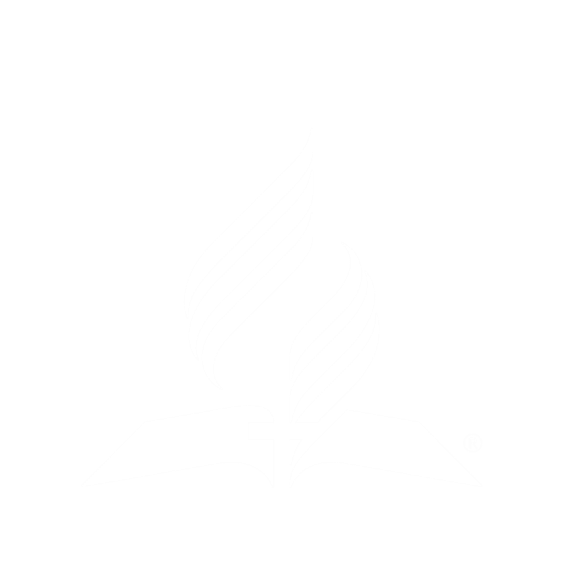 Juan 14:15, 16: Jesús dijo que si le amamos guardaremos sus mandamientos:
“Si me amáis, guardad mis mandamientos. 16 Y yo rogaré al Padre, y os dará otro Consolador, para que esté con vosotros para siempre.”
Juan 15:10: Nuevamente Jesús usa las palabras ‘guardar’ y ‘mandamientos’:
“Si guardareis mis mandamientos, permaneceréis en mi amor; así como yo he guardado los mandamientos de mi Padre, y permanezco en su amor.”
1 Juan 2:3-5: Si conocemos a Jesús es porque hemos guardado sus mandamientos:
“Y en esto sabemos que nosotros le conocemos, si guardamos sus mandamientos. 4 El que dice: Yo le conozco, y no guarda sus mandamientos, el tal es mentiroso, y la verdad no está en él; 5 pero el que guarda su palabra, en éste verdaderamente el amor de Dios se ha perfeccionado; por esto sabemos que estamos en él.”
1 Juan 5:3: Guardar los mandamientos no es gravoso:
“Pues este es el amor a Dios, que guardemos sus mandamientos; y sus mandamientos no son gravosos.”
Define la distinción entre el bien y el mal
A. guardaremos sus mandamientos
Los mandamientos de Dios son...
B. La ley de Dios
C. hemos guardado sus mandamientos
La palabras "mandamientos" y "ley"...
D. los diez mandamientos
Si amamos a Cristo...
E. Los rituales
Asocie
Si conocemos a Jesús es porque...
G. se usan intercambiablemente
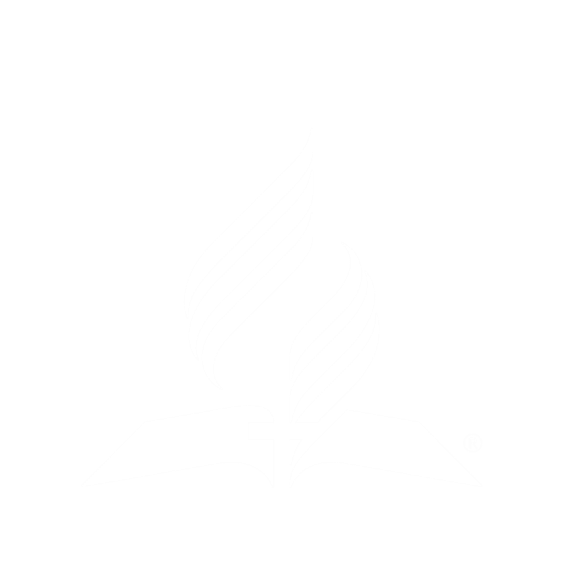 El anticristo y los mandamientos
Obviamente el anticristo odia los mandamientos pues el cuerno pequeño pensó que podía cambiar la ley de Dios y este sistema se le llama ‘el hombre de pecado’ y el “misterio que transgrede la ley’. En los catecismos de la iglesia católica el segundo mandamiento se une al primero y el décimo se divide en dos. El cuerno pequeño pensó que podía cambiar la ley de Dios, pero al final de los 1260 años Dios levantó un remanente que guarda los mandamientos de Dios (Apocalipsis 12:14-17).
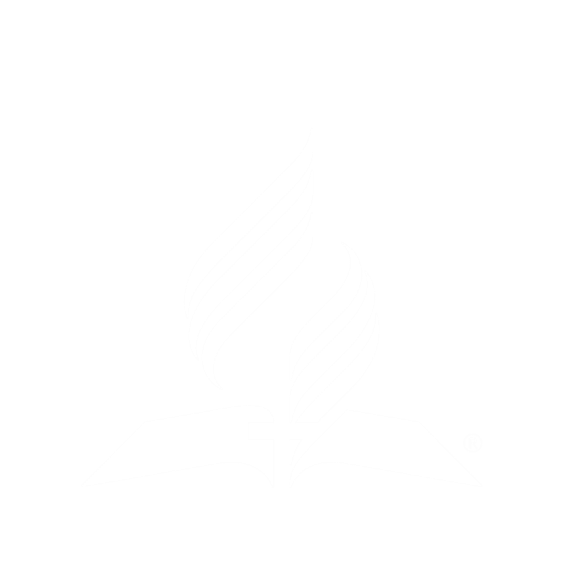 Catecismo.  IV. “No te harás escultura alguna...”
https://www.vatican.va/archive/catechism_sp/p3s2c1a1_sp.html
2129 El mandamiento divino implicaba la prohibición de toda representación de Dios por mano del hombre...
2130 Sin embargo, ya en el Antiguo Testamento Dios ordenó o permitió la institución de imágenes que conducirían simbólicamente a la salvación por el Verbo encarnado: la serpiente de bronce (cf Nm 21, 4-9; Sb 16, 5-14; Jn 3, 14-15), el arca de la Alianza y los querubines (cf Ex 25, 10-12; 1 R 6, 23-28; 7, 23-26).
2131 Fundándose en el misterio del Verbo   encarnado [Cristo encarnado es imagen visible de Dios], el séptimo Concilio Ecuménico (celebrado en Nicea el año 787), justificó contra los iconoclastas [en contra de la adoración a imágenes] el culto de las sagradas imágenes: las de Cristo, pero también las de la Madre de Dios, de los ángeles y de todos los santos. El Hijo de Dios, al encarnarse, inauguró una nueva “economía” de las imágenes.
2132 El culto cristiano de las imágenes no es contrario al primer mandamiento que proscribe los ídolos. En efecto, “el honor dado a una imagen se remonta al modelo original” (San Basilio Magno, Liber de Spiritu Sancto, 18, 45), “el que venera una imagen, venera al que en ella está representado” (Concilio de Nicea II: DS 601; cf Concilio de Trento: DS 1821-1825; Concilio Vaticano II: SC 125; LG 67).
El honor tributado a las imágenes sagradas es una “veneración respetuosa”, no una adoración, que sólo corresponde a Dios:
«El culto de la religión no se dirige a las imágenes en sí mismas como realidades, sino que las mira bajo su aspecto propio de imágenes que nos conducen a Dios encarnado. Ahora bien, el movimiento que se dirige a la imagen en cuanto tal, no se detiene en ella, sino que tiende a la realidad de la que ella es imagen» (Santo Tomás de Aquino, Summa theologiae, 2-2, q. 81, a. 3, ad 3).
2 Tesalonicenses 2:3-8:
“Nadie os engañe en ninguna manera; porque no vendrá [Jesús] sin que antes venga la apostasía, y se manifieste el hombre de pecado [el pecado es transgresión de la ley], el hijo de perdición, 4 el cual se opone y se levanta contra todo lo que se llama Dios o es objeto de culto; tanto que se sienta en el templo de Dios como Dios, haciéndose pasar por Dios.
5 ¿No os acordáis que cuando yo estaba todavía con vosotros, os decía esto? 6 Y ahora vosotros sabéis lo que lo detiene, a fin de que a su debido tiempo se manifieste. 7 Porque ya está en acción el misterio de la iniquidad [la palabra ‘iniquidad’ se traduce mejor ‘transgresión de la ley’] sólo que hay quien al presente lo detiene, hasta que él a su vez sea quitado de en medio.
8 Y entonces se manifestará aquel inicuo [mejor ‘el transgresor de la ley’], a quien el Señor matará con el espíritu de su boca, y destruirá con el resplandor de su venida.”
Daniel 7:25: Todos los eruditos concuerdan que el hombre de pecado, el cuerno pequeño de Daniel 7 y la bestia de Apocalipsis 13 representan el mismo poder:
“Y hablará palabras contra el Altísimo, y a los santos del Altísimo quebrantará, y pensará en cambiar los tiempos y la ley; y serán entregados en su mano hasta tiempo, y tiempos, y medio tiempo.”
Apocalipsis 12:13, 14, 17: Aquí vemos que el dragón de Apocalipsis 12 equivale al cuerno pequeño, la mujer equivale a los santos del Altísimo y el periodo de tiempo es el mismo que en Daniel 7. ¿Qué es lo que odian el cuerno pequeño y el dragón? La respuesta es la ley o los mandamientos de Dios:
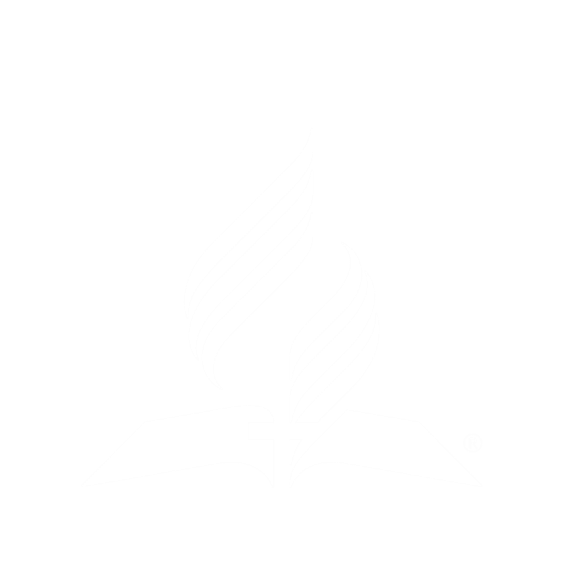 Ap. 12: 14-17
Y se le dieron a la mujer las dos alas de la gran águila, para que volase de delante de la serpiente al desierto, a su lugar, donde es sustentada por un tiempo, y tiempos, y la mitad de un tiempo. 15 Y la serpiente arrojó de su boca, tras la mujer, agua como un río, para que fuese arrastrada por el río.
16 Pero la tierra ayudó a la mujer, pues la tierra abrió su boca y tragó el río que el dragón había echado de su boca. 17 Entonces el dragón se llenó de ira contra la mujer; y se fue a hacer guerra contra el resto de la descendencia de ella, los que guardan los mandamientos de Dios y tienen el testimonio de Jesucristo.
Apocalipsis 14:11-12: El grupo que ‘guarda los mandamientos de Dios’ en Apocalipsis 14:12 está en antítesis con los que reciben a marca de la bestia en el versículo anterior:
“y el humo de su tormento sube por los siglos de los siglos. Y no tienen reposo de día ni de noche los que adoran a la bestia y a su imagen, ni nadie que reciba la marca de su nombre. 12 Aquí está la paciencia de los santos, los que guardan los mandamientos de Dios y la fe de Jesús.”
Verbo encarnado
A. Los santos del altísimo
B. Cristo es imagen visible del Padre
Inicuo
C. No tienen la marca de la bestia
Dragón de Ap. 12
D. Transgresor de la ley
La mujer
E. Los rituales
Asocie
Los que guardan los mandamientos
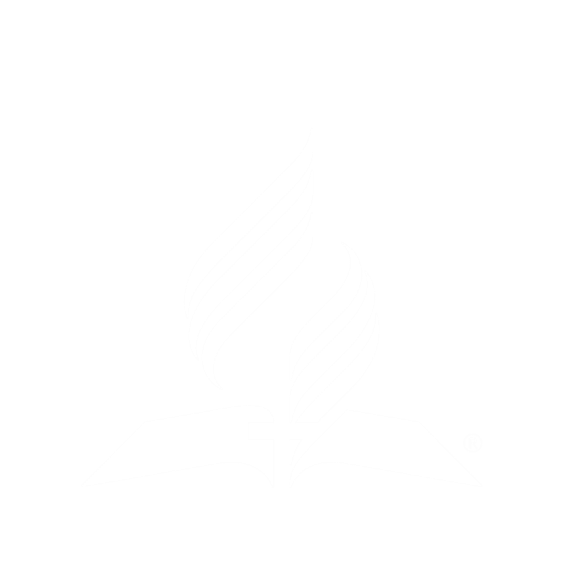 G. El cuerno pequeño
Guardadores versus transgresores
Dentro de la santa ciudad estarán los que obedecen los mandamientos de Dios y fuera estarán los que los transgreden. Existe una discrepancia entre la versión Reina-Valera de 1960 y la versión Reina-Valera de 1909 que se basa en el Textus Receptus:
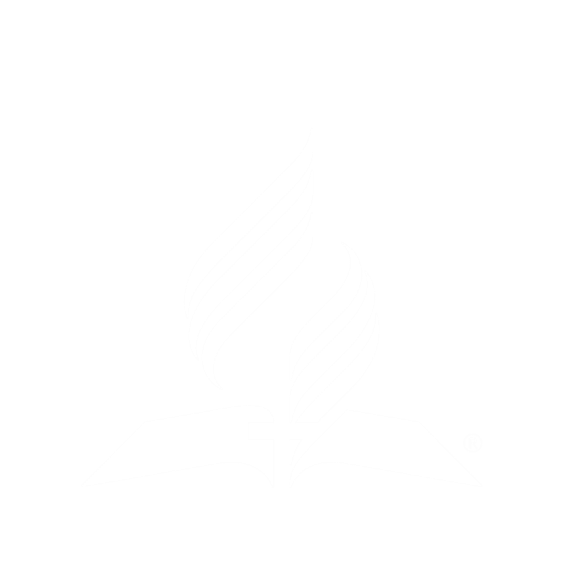 Apocalipsis 22:14, 15 RVR1960 (basado en los manuscritos de Vaticanus y Sinaiticus):
“Bienaventurados los que lavan sus ropas, para tener derecho al árbol de la vida, y para entrar por las puertas en la ciudad. 15 Mas los perros estarán fuera, y los hechiceros, los fornicarios, los homicidas, los idólatras, y todo aquel que ama y hace mentira.”
Apocalipsis 22:14-15 RVA (Textus Receptus)
“Bienaventurados los que guardan sus mandamientos, para que su potencia sea en el árbol de la vida, y que entren por las puertas en la ciudad. Más los perros estarán fuera, y los hechiceros, y los disolutos, y los homicidas, y los idólatras, y cualquiera que ama y hace mentira.”
El problema es que las expresiones ‘guardan los mandamientos’ y ‘lavan sus vestiduras’ son muy similares en griego:
tas entolás autón (guardan sus mandamientos)
tas stolás autón (lavan sus vestiduras)
Elena White advirtió que es probable que algún copista o traductor haya cometido un error de transmisión:
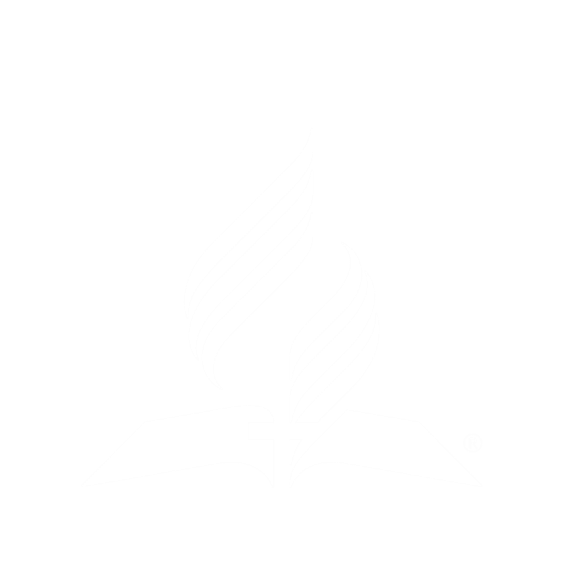 Mensajes Selectos, tomo 1, p. 18
“Algunos nos miran con seriedad y dicen: ‘No creen que debe haber habido algún error de copista o de traductor?’ Todo esto es probable, y aquellos que son tan estrechos para vacilar por esto y tropezar en esta posibilidad o probabilidad, estarían también listos para tropezar en los misterios de la palabra inspirada, porque su débil mente no puede discernir los propósitos de Dios.”
La certeza de nuestras doctrinas no depende de un solo texto. Cuando los manuscritos discrepan hacemos dos cosas:
Buscamos otros textos afines
Consideramos el contexto más amplio para aclarar
El libro de Apocalipsis emplea ambas expresiones en otras partes del libro a donde los manuscritos no discrepan:
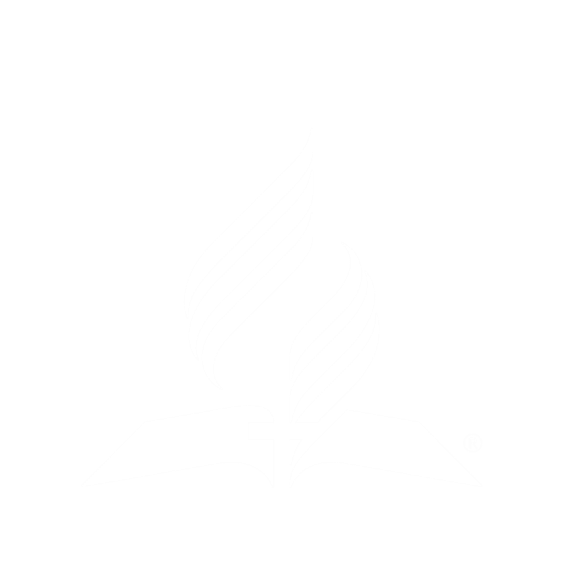 Apocalipsis 7:14: (‘lavado sus ropas’)
“Yo le dije: Señor, tú lo sabes. Y él me dijo: Estos son los que han salido de la gran tribulación, y han lavado sus ropas, y las han emblanquecido en la sangre del Cordero.”
Apocalipsis 12:17: (‘guardan los mandamientos’)
“Entonces el dragón se llenó de ira contra la mujer; y se fue a hacer guerra contra el resto de la descendencia de ella, los que guardan los mandamientos de Dios y tienen el testimonio de Jesucristo.”
Apocalipsis 14:12 (en contraste con los que adoran la bestia, su imagen y reciben su marca):
“Aquí está la paciencia de los santos, los que guardan los mandamientos de Dios y la fe de Jesús.”
Hay otros textos de Juan a donde aparece la expresión ‘guardar los mandamientos’
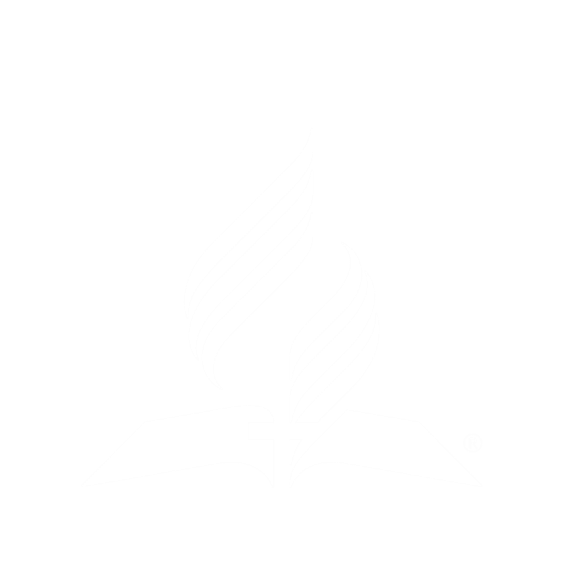 1 Juan 2:3-6:
“Y en esto sabemos que nosotros le conocemos, si guardamos sus mandamientos. 4 El que dice: Yo le conozco, y no guarda sus mandamientos, el tal es mentiroso, y la verdad no está en él; 5 pero el que guarda su palabra, en éste verdaderamente el amor de Dios se ha perfeccionado; por esto sabemos que estamos en él. 6 El que dice que permanece en él, debe andar como él anduvo.”
1 Juan 3:22, 24:
“y cualquiera cosa que pidiéremos la recibiremos de él, porque guardamos sus mandamientos, y hacemos [similar a Apocalipsis 22:14] las cosas que son agradables delante de él. 24 Y el que guarda sus mandamientos, permanece en Dios, y Dios en él. Y en esto sabemos que él permanece en nosotros, por el Espíritu que nos ha dado.”
1 Juan 5:2, 3:
“En esto conocemos que amamos a los hijos de Dios, cuando amamos a Dios, y guardamos sus mandamientos. 3 Pues este es el amor a Dios, que guardemos sus mandamientos; y sus mandamientos no son gravosos.”
El contexto mayor también nos ayuda a determinar cuál es la mejor traducción de Apocalipsis 22:14 [“lavan sus ropas” o “guardan sus mandamientos”]. El contexto más amplio de Apocalipsis 22:14 es Génesis 1-3. En efecto, Apocalipsis 21-22 es un retorno al panorama de Génesis 1-3.
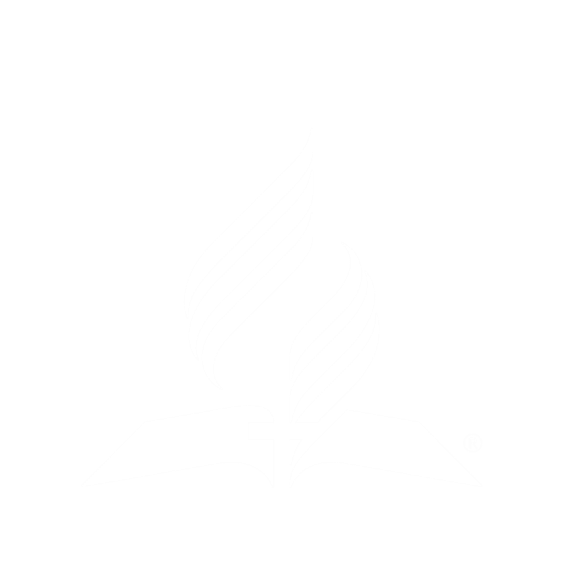 Génesis:
El hombre debía continuar comiendo del árbol de la vida para continuar viviendo. 
El hombre quebrantó el mandato de Dios donde se hallaban encerrados todos los principios de los diez mandamientos (2:15-17).
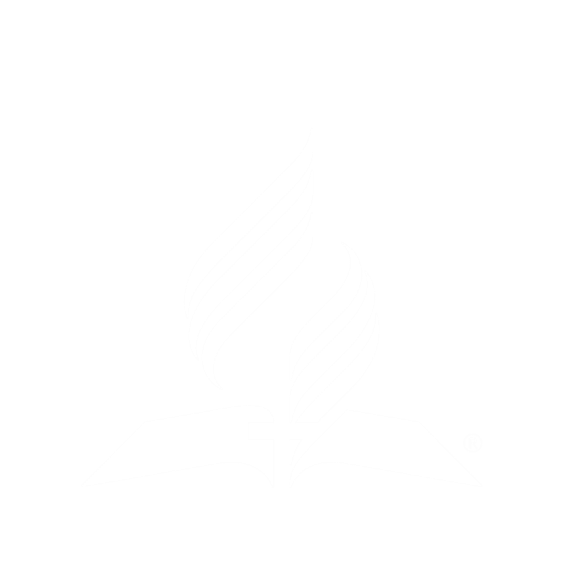 El hombre fue echado fuera de la puerta del huerto del Edén (3:23, 24). 
Se colocaron ángeles para guardar la puerta del huerto (3:23, 24). 
El hombre no tenía acceso al árbol de la vida (3:23, 24). 
La maldición (3:14, 17; 4:11). 
La muerte (3:19).
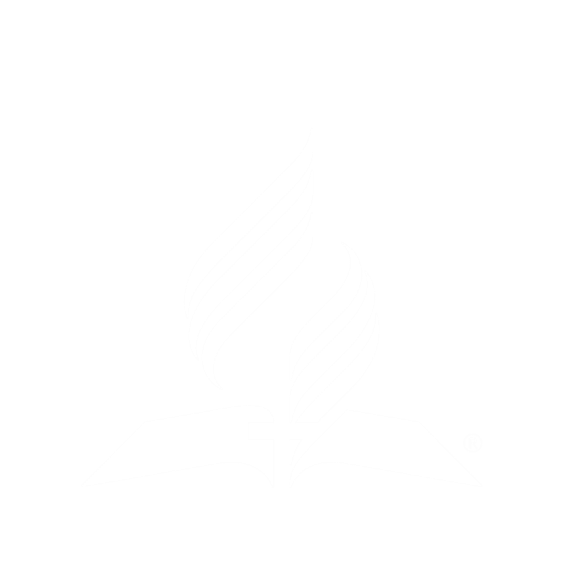 Retorno a Génesis en Apocalipsis: 
Los fieles guardan los mandamientos (Apocalipsis 22:14). 
Se les permite entrar por las puertas a la ciudad (Apocalipsis 22:14). 
Los ángeles los dejan entrar (Apocalipsis 21:12).
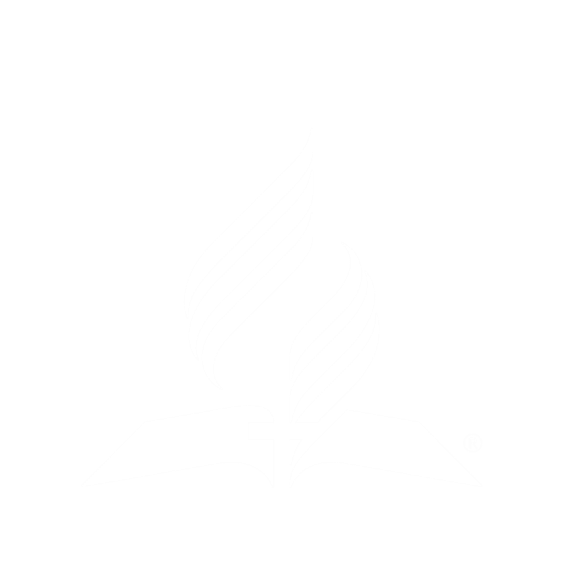 Pueden comer del árbol de la vida (Apocalipsis 22:14). 
No hay más maldición (Apocalipsis 22:3). 
No habrá más muerte (21:4).
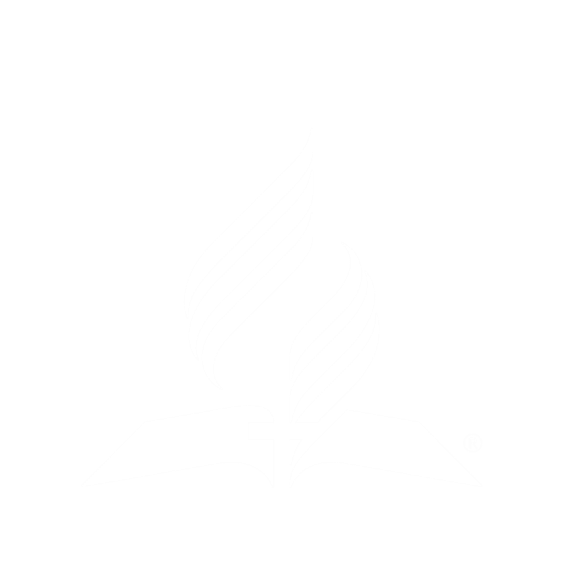 Los que estarán fuera de la ciudad son violadores de los mandamientos:
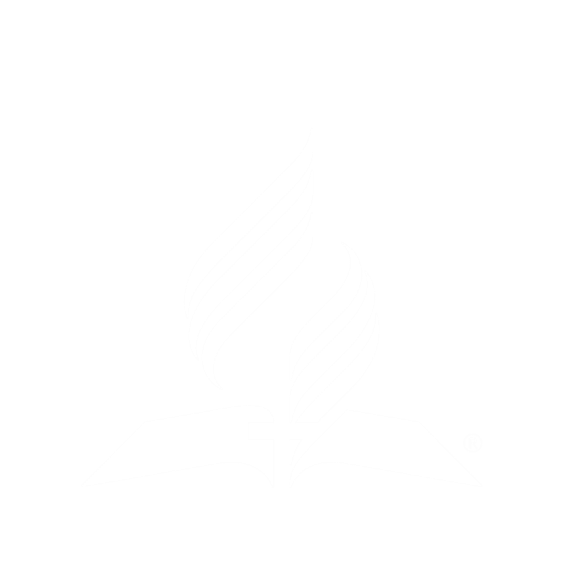 Apocalipsis 22:15:
“Más los perros estarán fuera, y los [mandamiento #1] hechiceros, los [#7] fornicarios, los [#6] homicidas, los [#2] idólatras, y todo aquel que ama y hace [#9] mentira.”
Apocalipsis 21:7-8:
“El que venciere heredará todas las cosas, y yo seré su Dios, y él será mi hijo. 8 Pero los cobardes e incrédulos [Ro. 14:23], los abominables y [#6] homicidas, los [#7] fornicarios y [#1] hechiceros, los [#2] idólatras y todos los [#9] mentirosos tendrán su parte en el lago que arde con fuego y azufre, que es la muerte segunda.”
Apocalipsis 21:27:
“No entrará en ella ninguna cosa inmunda, o que hace abominación y mentira, sino solamente los que están inscritos en el libro de la vida del Cordero.”
Isaías 26:1-3:
“En aquel día cantarán este cántico en tierra de Judá: Fuerte ciudad tenemos; salvación puso Dios por muros y antemuro. 2 Abrid las puertas, y entrará la gente justa, guardadora de verdades. 3 Tú guardarás en completa paz a aquel cuyo pensamiento en ti persevera; porque en ti ha confiado.”
Cómo guardar los mandamientos
Apocalipsis 14:1:
“Después miré, y he aquí el Cordero estaba en pie sobre el monte de Sion, y con él ciento cuarenta y cuatro mil, que tenían el nombre de él y el de su Padre escrito en la frente.”
Nota: El remanente fiel tiene el nombre de Dios en sus frentes. El nombre representa el carácter y el carácter de Dios se revela en su ley.
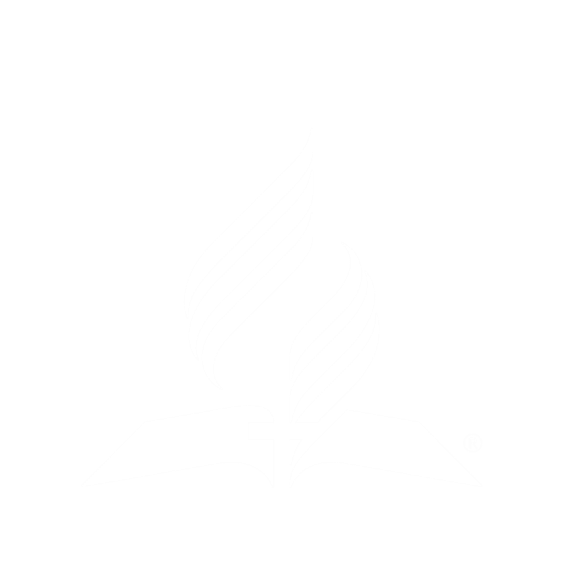 Interpreter’s Dictionary of the Bible, tomo 3, p. 500-501
“En el modo de pensar bíblico el nombre no es un mero rotulo de identificación sino una expresión de la naturaleza esencial del que lo lleva. El nombre de una persona revela su carácter. Adán fue capaz de darle nombres a las bestias y aves porque, como lo dijera Milton, comprendía su naturaleza.”
El remanente sigue al cordero por donde quiera que va, no hay mentira en sus labios y son sin mancha delante del trono de Dios. Los fieles de Dios no guardan los mandamientos como un asunto meramente legal.
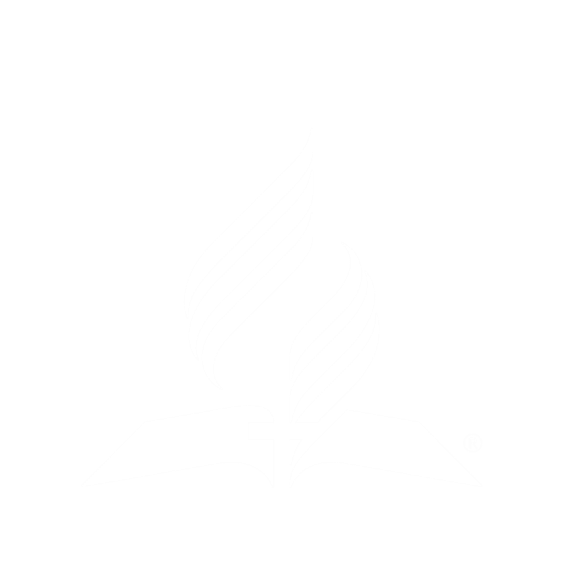 Dios escribe su ley en el corazón y en la mente (es decir, su carácter) y como resultado los fieles aman la justicia y aborrecen la iniquidad (vea el Salmo 40:6-8).
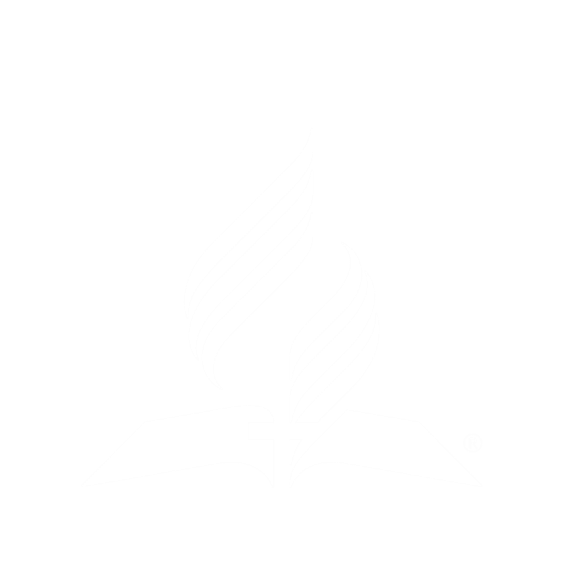 Salmos 40: 6-8
Sacrificio y ofrenda no te agrada;
Has abierto mis oídos;
Holocausto y expiación no has demandado.
Entonces dije: He aquí, vengo;
En el rollo del libro está escrito de mí;
El hacer tu voluntad, Dios mío, me ha agradado,
Y tu ley está en medio de mi corazón.
Génesis 27:36:
“Y Esaú respondió: Bien llamaron su nombre Jacob, pues ya me ha suplantado dos veces: se apoderó de mi primogenitura, y he aquí ahora ha tomado mi bendición. Y dijo: ¿No has guardado bendición para mí?”
1 Samuel 25:25:
“No haga caso ahora mi señor de ese hombre perverso, de Nabal; porque conforme a su nombre, así es. Él se llama Nabal, y la insensatez está con él; mas yo tu sierva no vi a los jóvenes que tú enviaste.”
Éxodo 33:18-19:
“El entonces dijo: Te ruego que me muestres tu gloria. 19 Y le respondió: Yo haré pasar todo mi bien delante de tu rostro, y proclamaré el nombre de Jehová delante de ti; y tendré misericordia del que tendré misericordia, y seré clemente para con el que seré clemente.”
Ezequiel 36:26-27:
“Os daré corazón nuevo, y pondré espíritu nuevo dentro de vosotros; y quitaré de vuestra carne el corazón de piedra, y os daré un corazón de carne. 27 Y pondré dentro de vosotros mi Espíritu, y haré que andéis en mis estatutos, y guardéis mis preceptos, y los pongáis por obra.”
Jeremías 31:31-33:
“He aquí que vienen días, dice Jehová, en los cuales haré nuevo pacto con la casa de Israel y con la casa de Judá. 32 No como el pacto que hice con sus padres el día que tomé su mano para sacarlos de la tierra de Egipto; porque ellos invalidaron mi pacto, aunque fui yo un marido para ellos, dice Jehová.
33 Pero este es el pacto que haré con la casa de Israel después de aquellos días, dice Jehová: Daré mi ley en su mente, y la escribiré en su corazón; y yo seré a ellos por Dios, y ellos me serán por pueblo.”
Vale poco poner los diez mandamientos en las paredes de las oficinas gubernamentales si no están escritas en el corazón. La justicia debe fluir de adentro y no ser impuesta de afuera. La obediencia por la fuerza crea mártires o hipócritas.
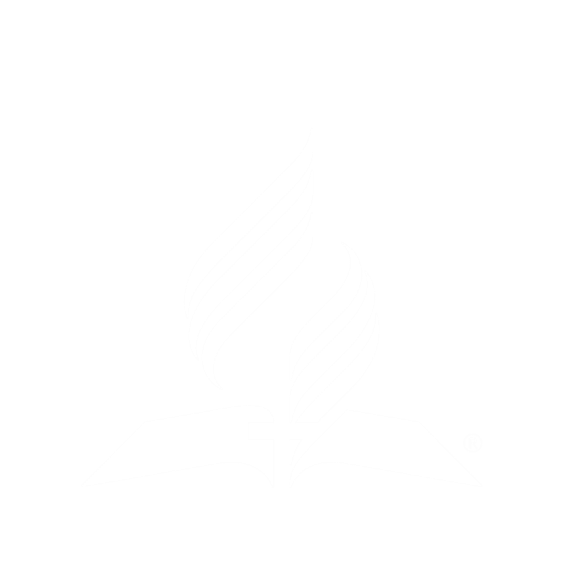 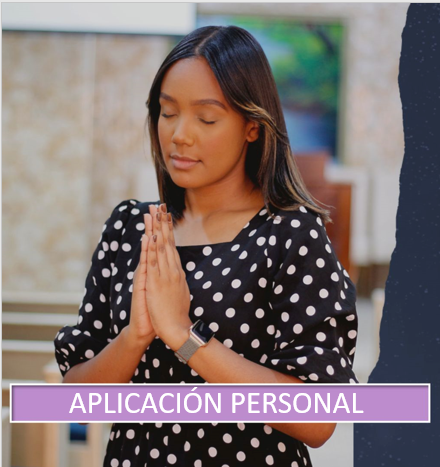 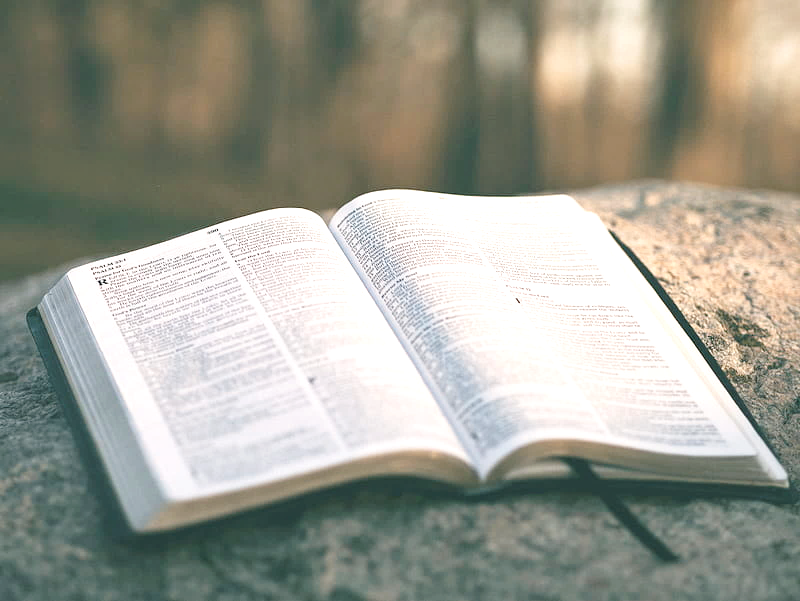 ¿Quieres guardar los mandamientos desde tu corazón con la guía del Espíritu Santo y por la gracia de Dios?